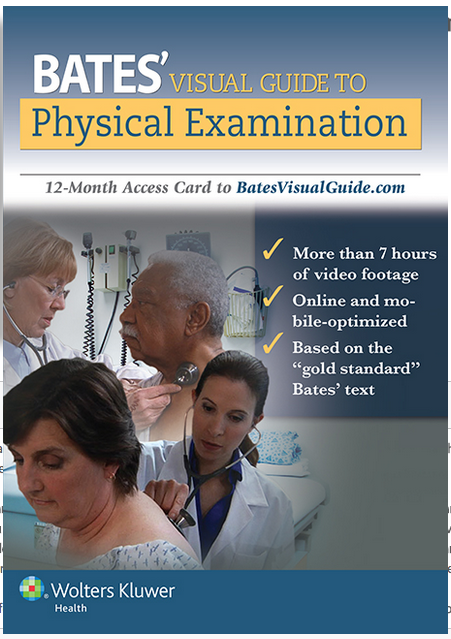 Bates’ Visual Guide to Physical Examination
貝氏身體檢查與評估線上版

飛資得醫學
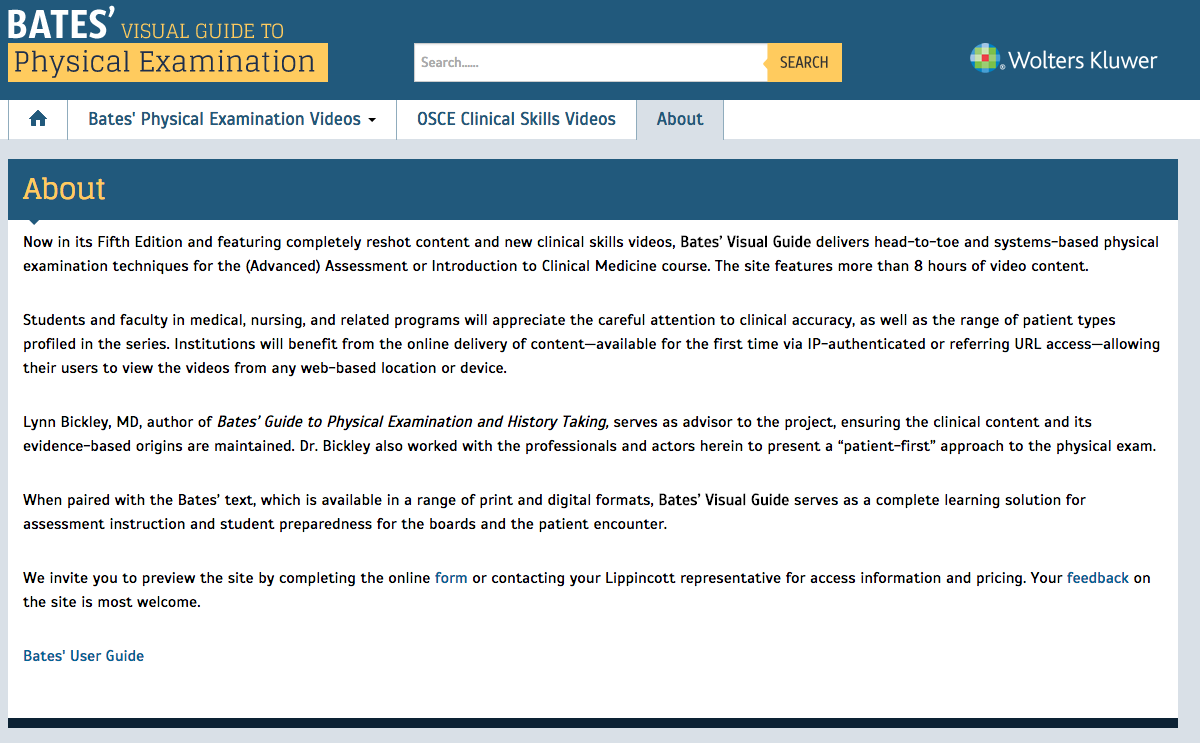 有關Bates’
2
Bates’收錄內容
3
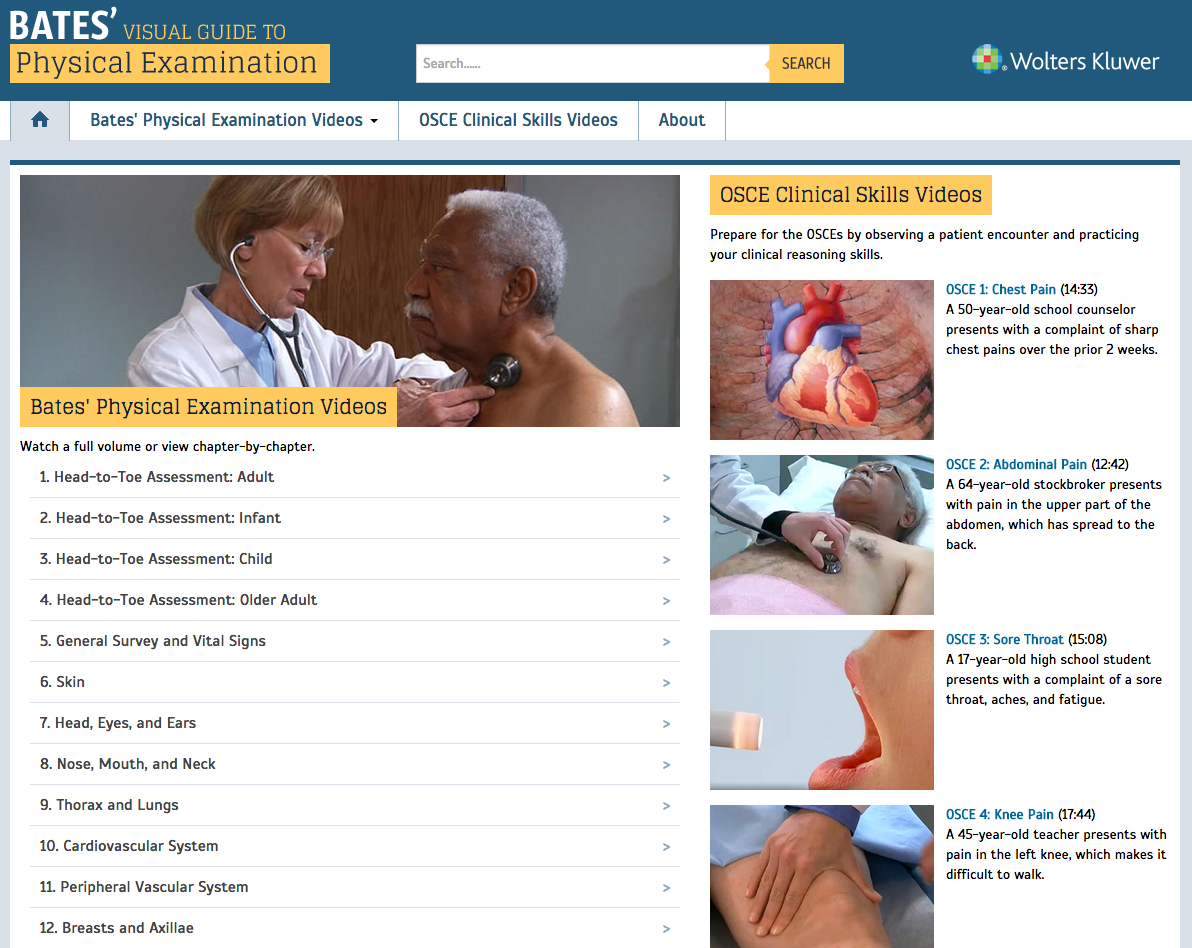 主畫面
針對OSCE考試的一系列影片
針對病人類型與檢查部位
將影片分成18個主題
點選有興趣的主題
觀看影片
4
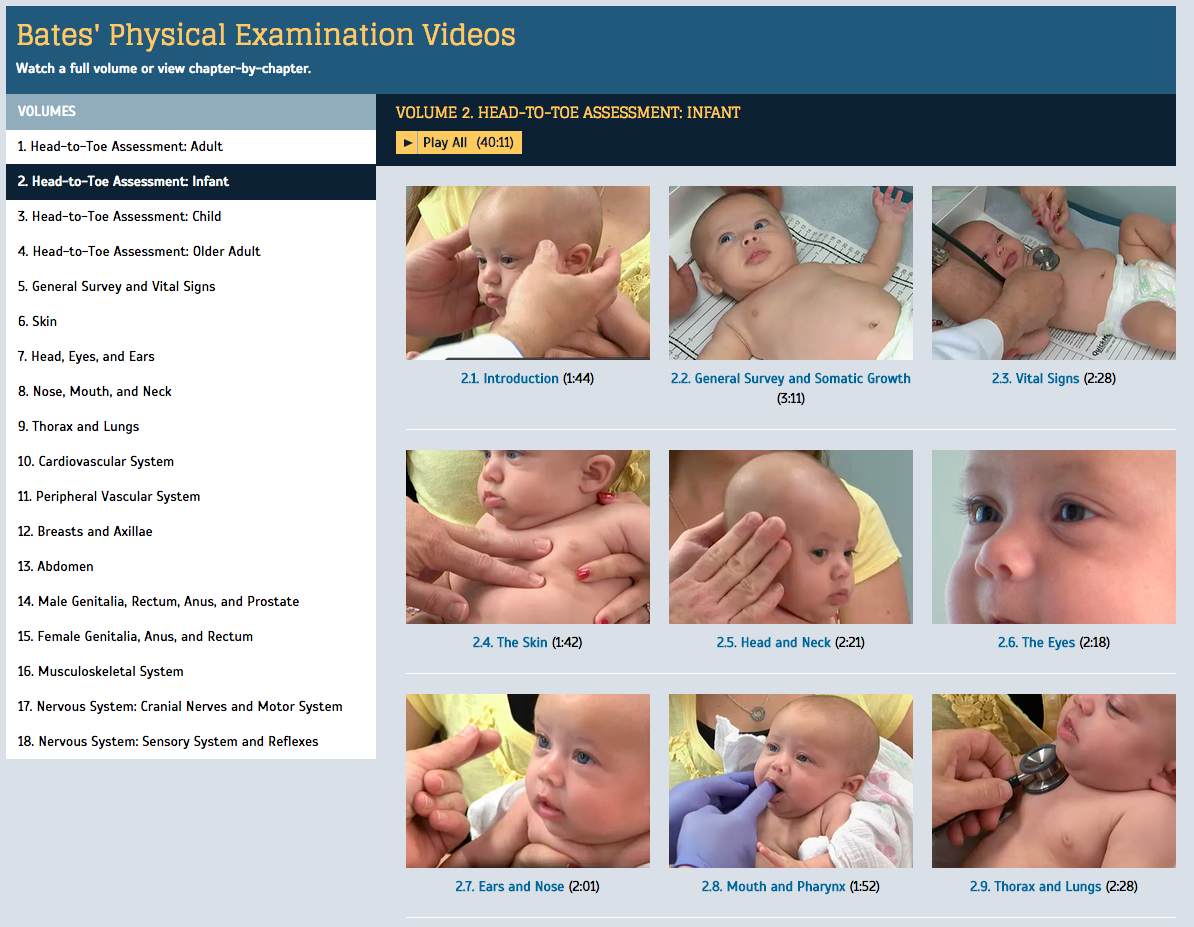 影片觀看
將身體檢查影片過程分段
可選擇的段落或播放全部
5
影片觀看
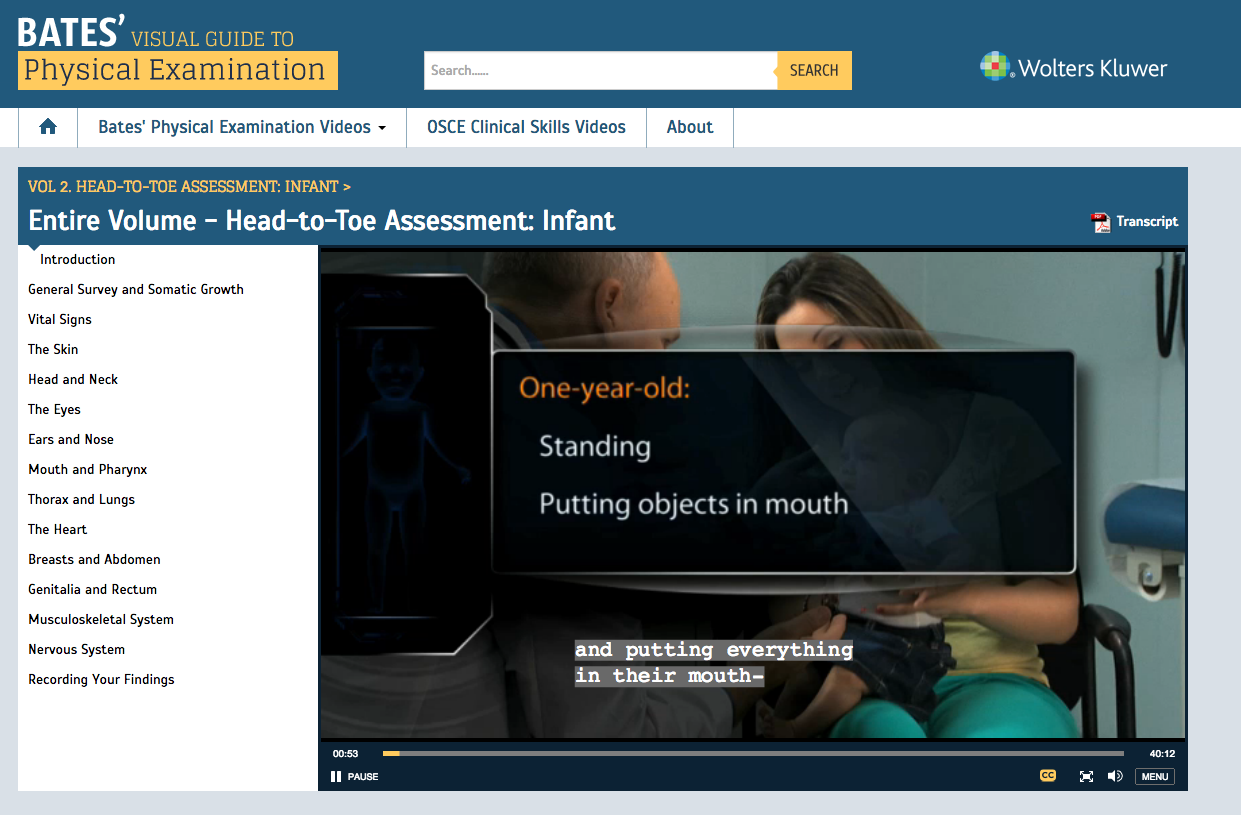 可下載影片字幕複習
(在play all模式下才有)
影片中有
重點整理
字幕選項
有字幕，不怕聽不懂
6
影片觀看
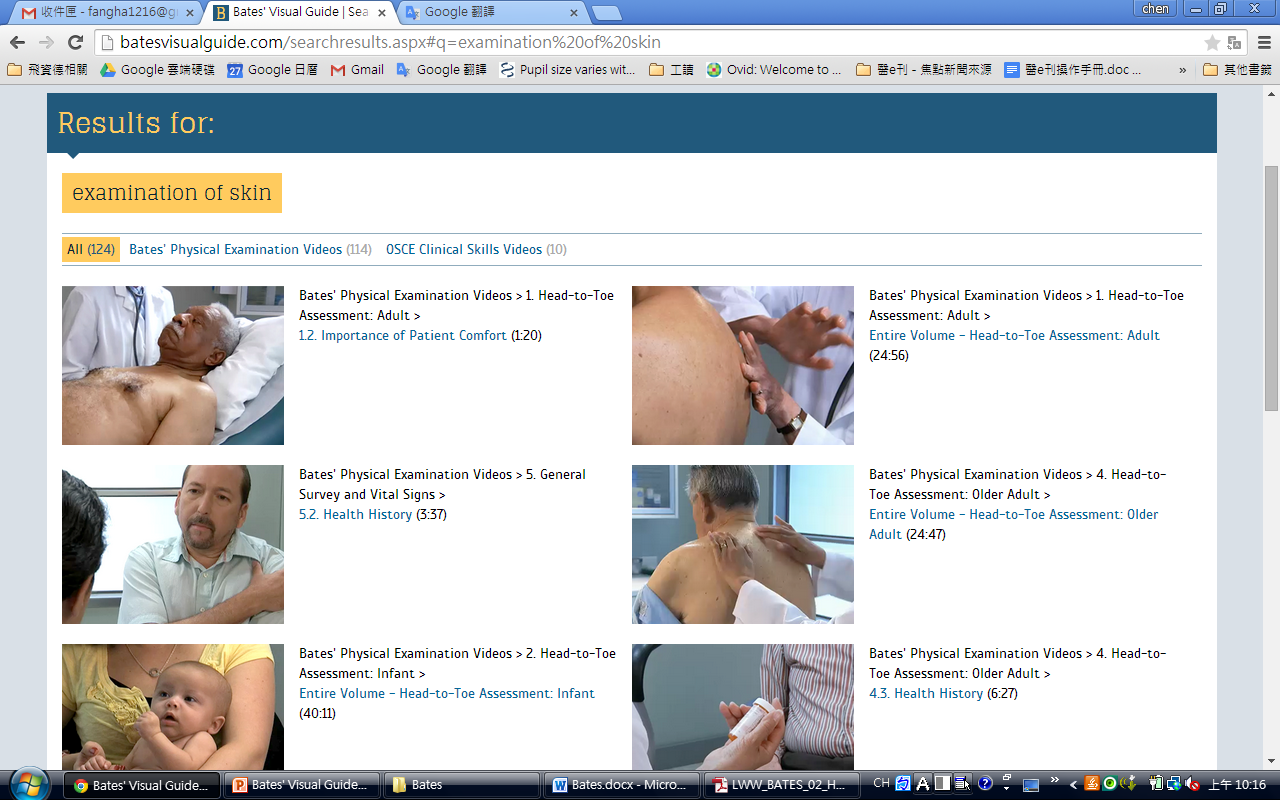 在段落撥放模式時
左下方會顯示相關主題
點選可觀看該主題其他影片
7
會有Summary 、Q&A、Diagnostic Workup、Diagnostic Considerations等問答與整理協助學生檢視與複習臨床診斷技巧
OSCE影片：
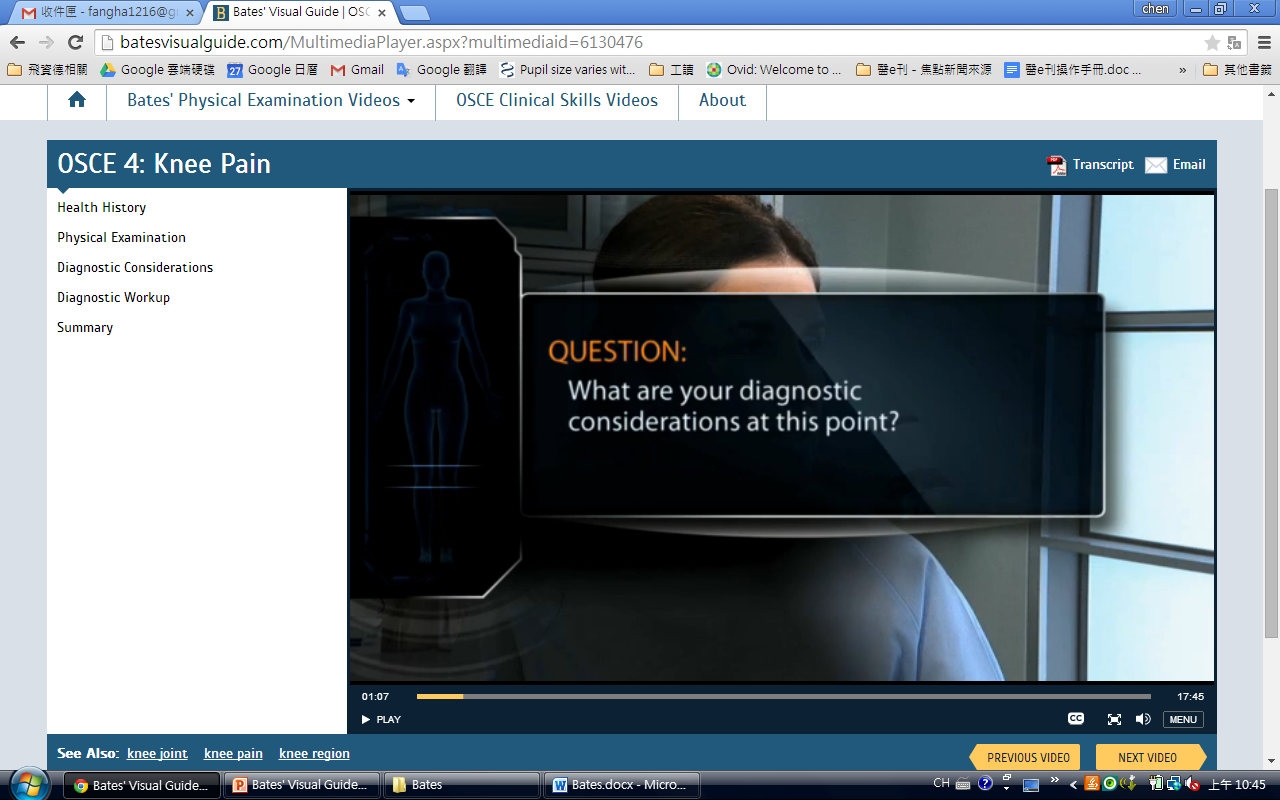 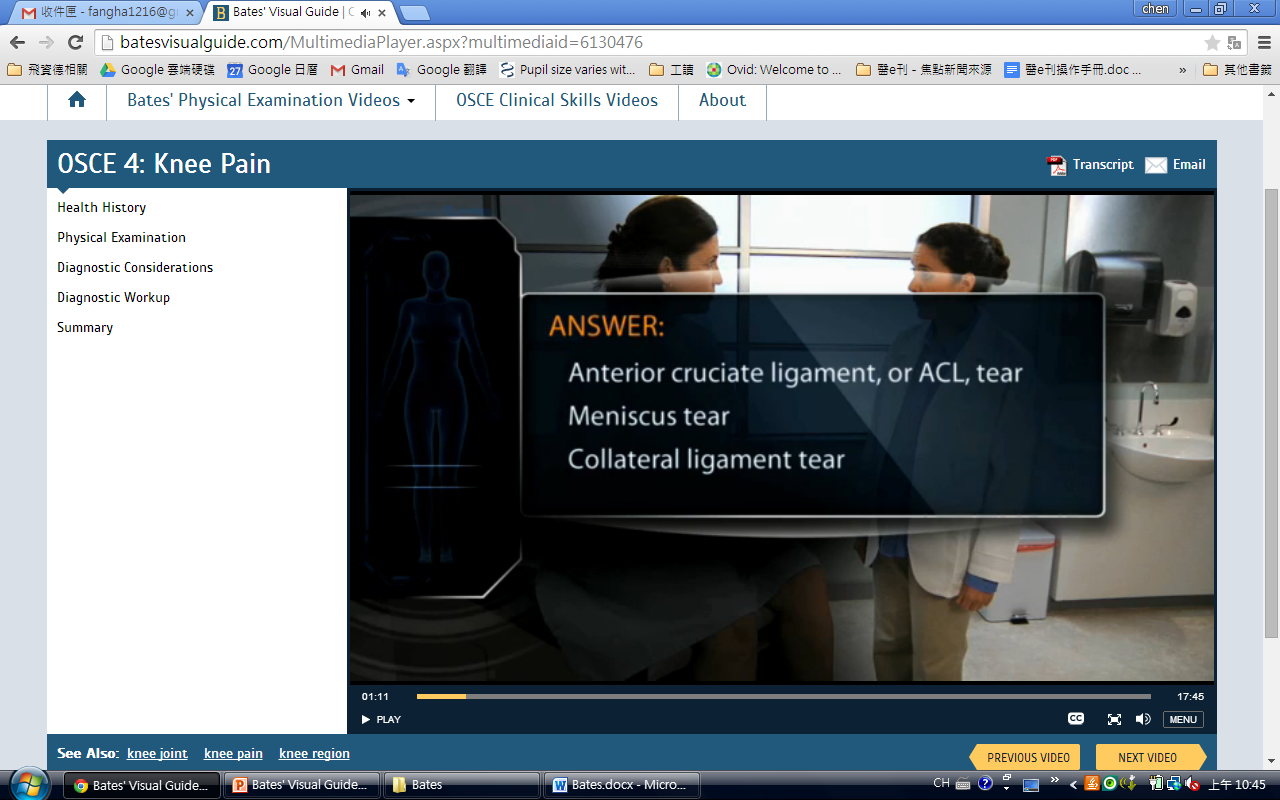 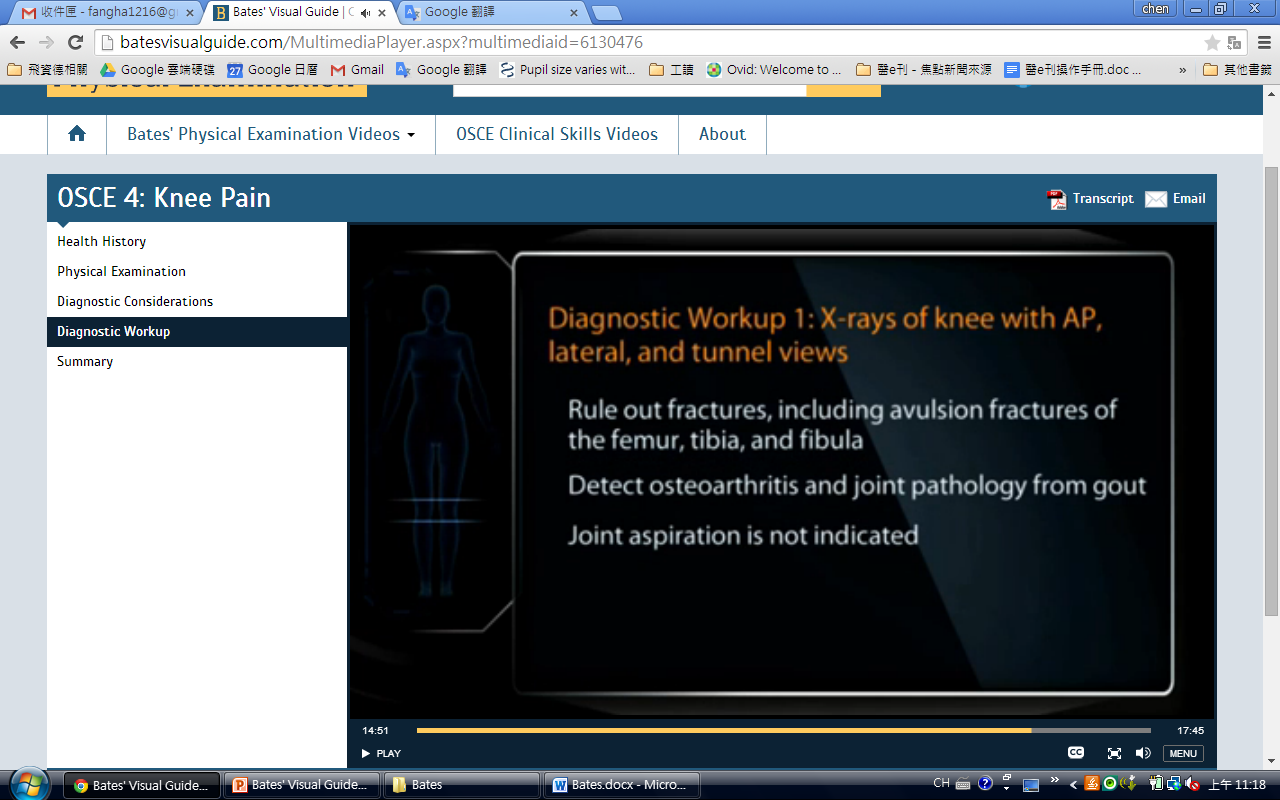 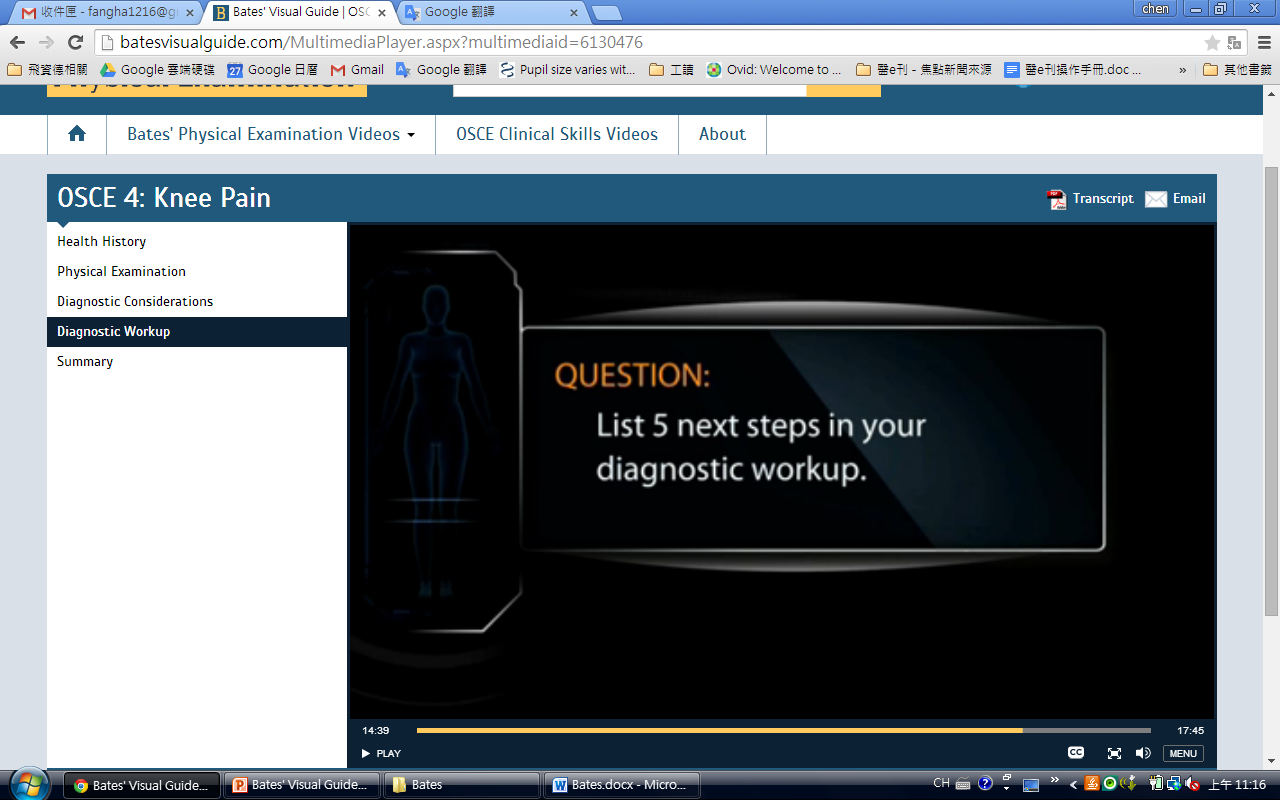 8
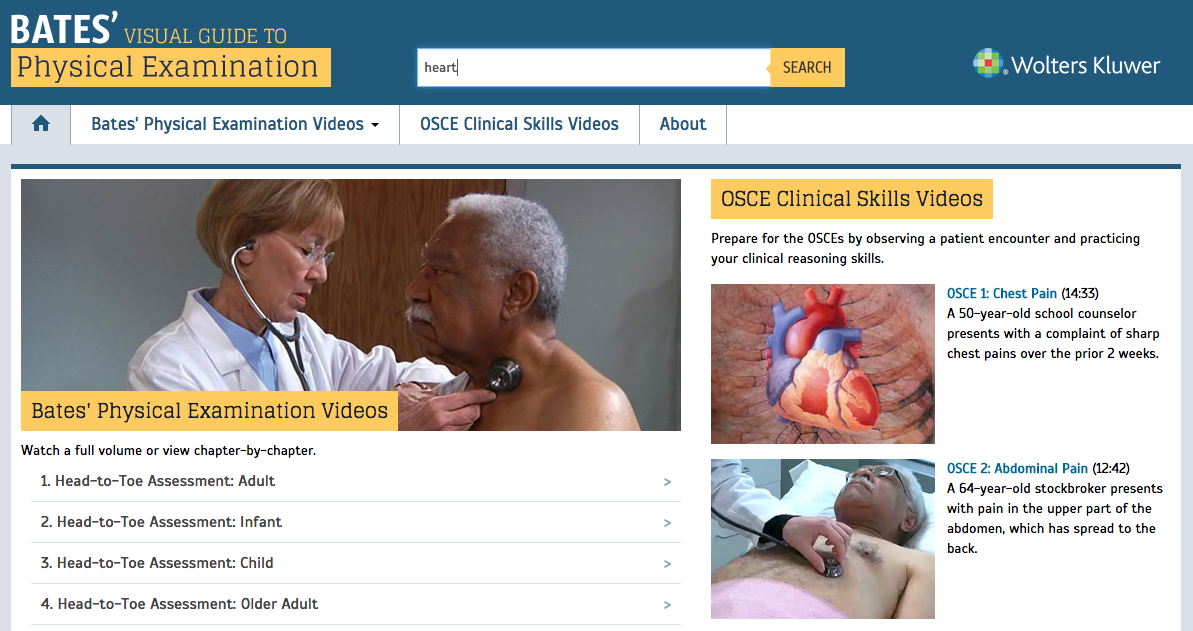 可輸入關鍵字搜尋影片
搜尋
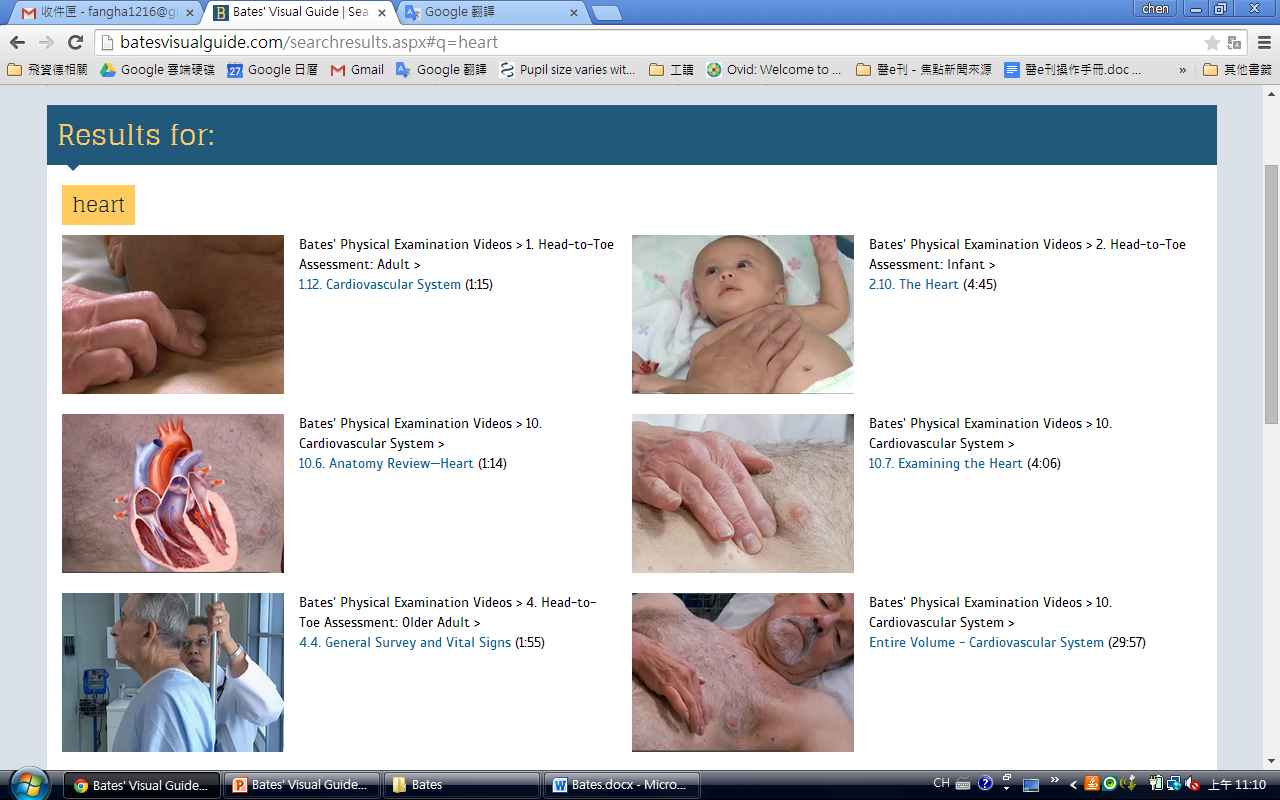 9
Questions & Discussion
有關產品資訊及問題詢問, 請洽: 

飛資得醫學資訊股份有限公司FlySheet Med-Informatics Co., Ltd.

產品經理 Lucy Yu尤慧敏
TEL: +886-2-2658-2223 ext.124E-mail: lucy@flysheet.com.tw
We are Here Because of You!